Use and appeal of the Online Chlamydia Pathway:qualitative findings
Catherine Aicken, Lorna Sutcliffe, Jo Gibbs, Laura Tickle, 
Tariq Sadiq, Catherine Mercer, Pam Sonnenberg, Claudia Estcourt, 
Maryam Shahmanesh
[Speaker Notes: Today I’ll be presenting findings from a qualitative study about an e-sexual health intervention, the Online Chlamydia Pathway. This qualitative study took place within a pilot study of the Online Chlamydia Pathway.]
Background
Context: economic uncertainty and cuts to services 
Policy support for e-health ‘solutions’ to deliver healthcare
But these need to be based on robust research evidence
Exciting opportunity to develop and evaluate e-sexual health
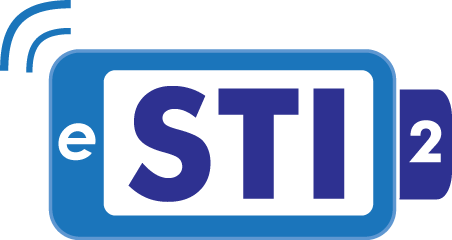 [Speaker Notes: Now I’m sure I don’t need to remind you of financial pressures on NHS sexual health services, despite rising numbers of STI diagnoses. Government policy has promoted e-health – perhaps in the hope that this can help cut costs, as well as provide a ‘personalised’ service. 
However, e-health interventions need to be evidence-based – which presents an exciting opportunity to develop and evaluate e-sexual health. Today I’m presenting research conducted within the eSTI2 Research Consortium, which is doing just that.]
Background
eSTI2 Consortium developed the Online Chlamydia Pathway, through detailed formative research

The first online, automated care pathway for the remote clinical management of a newly-diagnosed medical condition
[Speaker Notes: Detailed formative research has led to the development of the Online Chlamydia Pathway, which is the online, automated care pathway for the remote clinical management of a newly-diagnosed medical condition. It is for people who have already been tested for chlamydia, beginning with an online results service – which I’ll explain in a moment]
Background
The Online Chlamydia Pathway was piloted for preliminary evidence of feasibility, acceptability and safety, in Exploratory Studies in Greater London

Pilot participants included 343 people who already tested, via: 
GUM clinics 					
internet-based home-sampling: ‘Checkurself’	

Exclusions: age<16yrs, co-existing STIs, extra-genital chlamydia, 
no mobile phone, cannot read English
[Speaker Notes: The Online Chlamydia Pathway was piloted for preliminary evidence of feasibility, acceptability and safety, among people who had tested in GUM clinics, or via an internet-based home-sampling service ‘checkurself’ – and also some of their partners. 
Various exclusions applied]
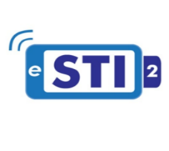 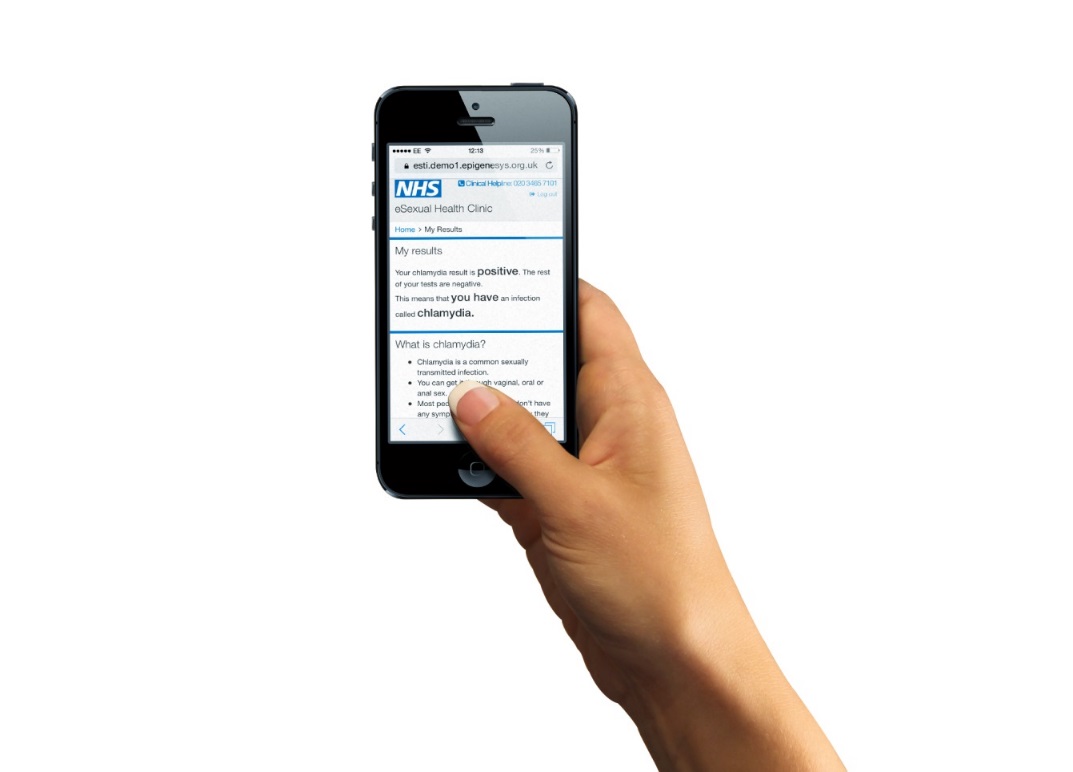 Online Chlamydia Pathway
Text message: results are ready 
[+ link]

Log on to online results service:
Chlamydia positive (+info)

Would you like to get your treatment online?	
If so: consent to Exploratory Studies
Online Chlamydia Pathway
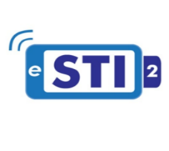 Chlamydia +ve
Index patient requests message with link/code to forward to partner(s)
Partner logs on
Telephone clinical helpline,
staffed by Health Adviser
Online Chlamydia Pathway
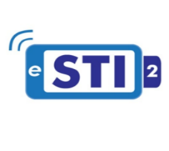 Chlamydia +ve
Index patient requests message with link/code to forward to partner(s)
Partner logs on
Telephone clinical helpline
Clinical follow-up phonecall
Online Chlamydia Pathway
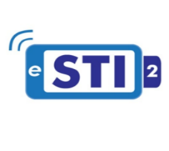 Chlamydia +ve
Index patient requests message with link/code to forward to partner(s)
Partner logs on
Telephone clinical helpline
Clinical follow-up phonecall
Online Chlamydia Pathway
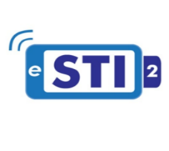 Chlamydia +ve
e.g.: symptoms requiring further investigation; treatment allergy
Index patient requests message with link/code to forward to partner(s)
Partner logs on
Telephone clinical helpline
Clinical follow-up phonecall
Online Chlamydia Pathway
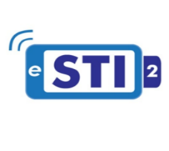 Chlamydia +ve
Partners can use the pathway too
See P209, Gibbs et al.
Telephone clinical helpline
Clinical follow-up phonecall
Online Chlamydia Pathway
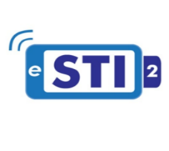 Chlamydia +ve
Index patient requests message with link/code to forward to partner(s)
Partner logs on
Telephone clinical helpline
Clinical follow-up phone call
[Speaker Notes: Add space in phonecall
Am guessing you can whizz through these build up slides v speedily]
Aim of qualitative study
To explore the use and appeal of the Online Chlamydia Pathway, among people:
who had tested positive for chlamydia, or who had been notified as partners of people who used the pathway
	and
had chosen online routes to treatment
Methods for qualitative study
Purposive sampling

In-depth, retrospective telephone interviews (n=40)

Thematic analysis
Purposive sample, n=40
Demographics
Aged 18-35 years
Ethnically-diverse
All heterosexual
Care pathway use
						  	n=30

						  	n=7

	 		Disengaged and went to clinic:	n=3	

All treated for chlamydia before the interview
Chlamydia +ve
[Speaker Notes: I think this slide will work really well]
Results
Interviewees described using the Online Chlamydia Pathway to obtain treatment rapidly, conveniently and discreetly, in the context of busy lifestyles
[Speaker Notes: I would really like a slide saying that there were x main themes before you jump straight into the first these]
Using the Online Chlamydia Pathway to obtain treatment rapidly, conveniently and discreetly
Chlamydia +ve
Completing the online clinical assessment whilst at work:
I wanted to get it sorted straight away, straight away, sort it. And mobile’s quite discreet, you’re just on your mobile effectively no one really knows what you’re playing with, you could be on Facebook or whatever, so I thought for all everyone around me knows I was just on Facebook. 		man, 25-35
Index patient requests message with link/code to forward to partner(s)
Partner logs on
Clinical follow-up phonecall
Using the Online Chlamydia Pathway to obtain treatment rapidly, conveniently and discreetly
Chlamydia +ve
Answering questions online:
…at least then no-one’s judging you. Like if you just, you just throw it out there and then, I don’t know, someone reads it at the end and maybe they have their opinions after. 		woman, 18-24
Index patient requests message with link/code to forward to partner(s)
Partner logs on
Clinical follow-up phonecall
Using the Online Chlamydia Pathway to obtain treatment rapidly, conveniently and discreetly
Chlamydia +ve
...if you’re working, if you’re doing a working week, getting to the doctors, or going down to a, um, health, healthcare centre or whatever, it’s a bit of a, it’s a bit of a time consuming nuisance, isn’t it? So if it can be avoided, I’d always rather avoid it...       		man, 18-24
Index patient requests message with link/code to forward to partner(s)
Partner logs on
Clinical follow-up phonecall
Using the Online Chlamydia Pathway to obtain treatment rapidly, conveniently and discreetly
Chlamydia +ve
…it was literally quickly in and out and yeah it was fine. I felt comfortable, yeah. I knew I was going to get my treatment, so yes I just felt like “yes” you know. I only had to wait like 5 minutes to speak to the pharmacist compared to waiting half an hour to a couple of hours if I was in a doctors or a clinic.			woman, 25-35
Index patient requests message with link/code to forward to partner(s)
Partner logs on
Clinical follow-up phonecall
Using the Online Chlamydia Pathway to obtain treatment rapidly, conveniently and discreetly
Chlamydia +ve
A pharmacy is a bit different to a sexual health clinic, you can be going to a pharmacy for hayfever tablets.				woman, 18-24
Index patient requests message with link/code to forward to partner(s)
Partner logs on
Clinical follow-up phonecall
Results
There were sometimes issues when patients transitioned to ‘offline’ parts of the care pathway
Community pharmacy treatment collection
Routing to clinic for treatment
[Speaker Notes: I don’t like hanging bullets!]
Community pharmacy treatment collection
Chlamydia +ve
Index patient requests message with link/code to forward to partner(s)
Partner logs on
Clinical follow-up phonecall
Pharmacy treatment collection: not always so rapid or convenient
Chlamydia +ve
…there wasn’t the normal people that work there, so they couldn’t find the tablets I was supposed to have, and because it was coming up to the bank holiday weekend, I ended up having to wait, for four days…			woman, 25-35
Index patient requests message with link/code to forward to partner(s)
Partner logs on
Clinical follow-up phonecall
Pharmacy treatment collection: not always discreet
Chlamydia +ve
…I was trying to explain, quite quietly, because there’s a lot of old people sat behind me in the pharmacy... […] And they [pharmacy staff] didn’t seem to know what I was on about. […] I’m kind of there going […] “I’ve come in for some treatment for… something?” er, trying not to say it out loud kind of thing. 			woman, 18-24
Index patient requests message with link/code to forward to partner(s)
Partner logs on
Clinical follow-up phonecall
Routing to clinic for treatment
Chlamydia +ve
Index patient requests message with link/code to forward to partner(s)
Partner logs on
Clinical follow-up phonecall
Routing to clinic for treatment
Finding out she can’t get treatment ‘online’, after all:
I didn’t understand why I couldn’t have access, maybe I needed, I don’t know, more, some more check-up that I didn’t have like when I went to the sexual health centre. I should have just been treated straight away, so I don’t know, don’t understand […] …what can be worse, like if you have already got [chlamydia]			           woman, 25-35
Chlamydia +ve
Clinical follow-up phonecall
Routing to clinic for treatment
Declaring a symptom (online), then finding out he can’t get treatment ‘online’:
…it made me feel like I shouldn’t have answered that question the way I did. 		man, 18-24
Chlamydia +ve
Clinical follow-up phonecall
Results
The helpline and clinical follow-up phone call were valued
[Speaker Notes: Phone call]
Valuing the helpline and follow-up phone call
…I don’t wanna say that I’m experienced in this area, having had stuff, but like, if it was my, if it was the first time I’d had something, I probably would have had more questions and I would have wanted reassuring about certain things, or - and I would have been more worried, a lot more worried than I was.
		         man 25-35
Valuing the helpline and follow-up phone call
…it was just nice to have reassurance from her with that phone call that it should all be cleared up but to go back and just get another test very soon if I am unsure. […]… if I hadn’t have got that [follow-up] call I’d possibly would’ve used the telephone call [helpline] just to make sure that it’s gone and like any worries I have…		    woman, 18-24
Conclusion
The Online Chlamydia Pathway is a promising adjunct to clinic-based care, for some patients
Largely met interviewees’ expressed needs for speed, convenience and discretion
Attention to the transition between online & offline is needed
Risk of compromising the benefits of discreet, rapid, convenient sexual healthcare
Need for expectation management; tractable vs. intractable issues identified
Optional support from a health professional is needed
Highly valued even among people who chose – and liked – the online automated service
Next steps: trial, with integral cost-effectiveness analysis
Thank you
c.aicken@ucl.ac.uk   @eSTI2_org   www.eSTI2.org.uk   

Poster: P209, Gibbs et al.				             Poster: P216, Wu et al.
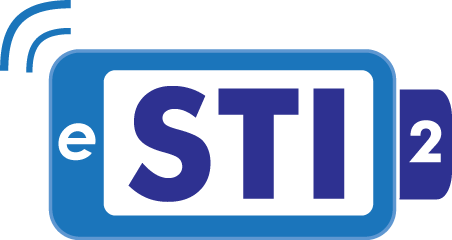 Thank you to: all interviewees and participants in the Exploratory Studies, clinic & NCSP staff at Barts Health Sexual Health Services, St. George’s University Hospital Sexual Health Services, NCSP areas (Bromley, Bexley, Greenwich, Lambeth, Southwark, Lewisham), collaborators at The Doctors’ Laboratory and Epigenesys and Public Health England, our eSTI2 Consortium colleagues, and our funders: 
eSTI2 was funded under the UKCRC Translational Infection Research (TIRI) Initiative, 
supported by the Medical Research Council
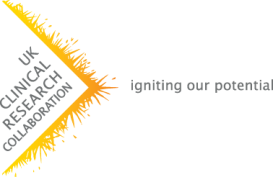 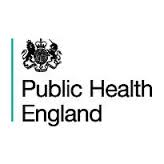 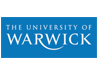 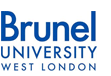 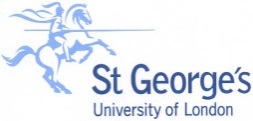 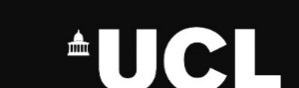 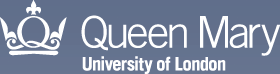 Online Chlamydia Pathway participant flow
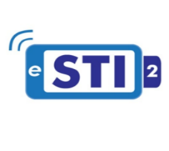 28  partners chose online treatment option
Recruitment
62% (87/140)
70% (40/57)      
(1 unavailable, 17 declined or unreachable)